Guide til at dele skærm for kunder
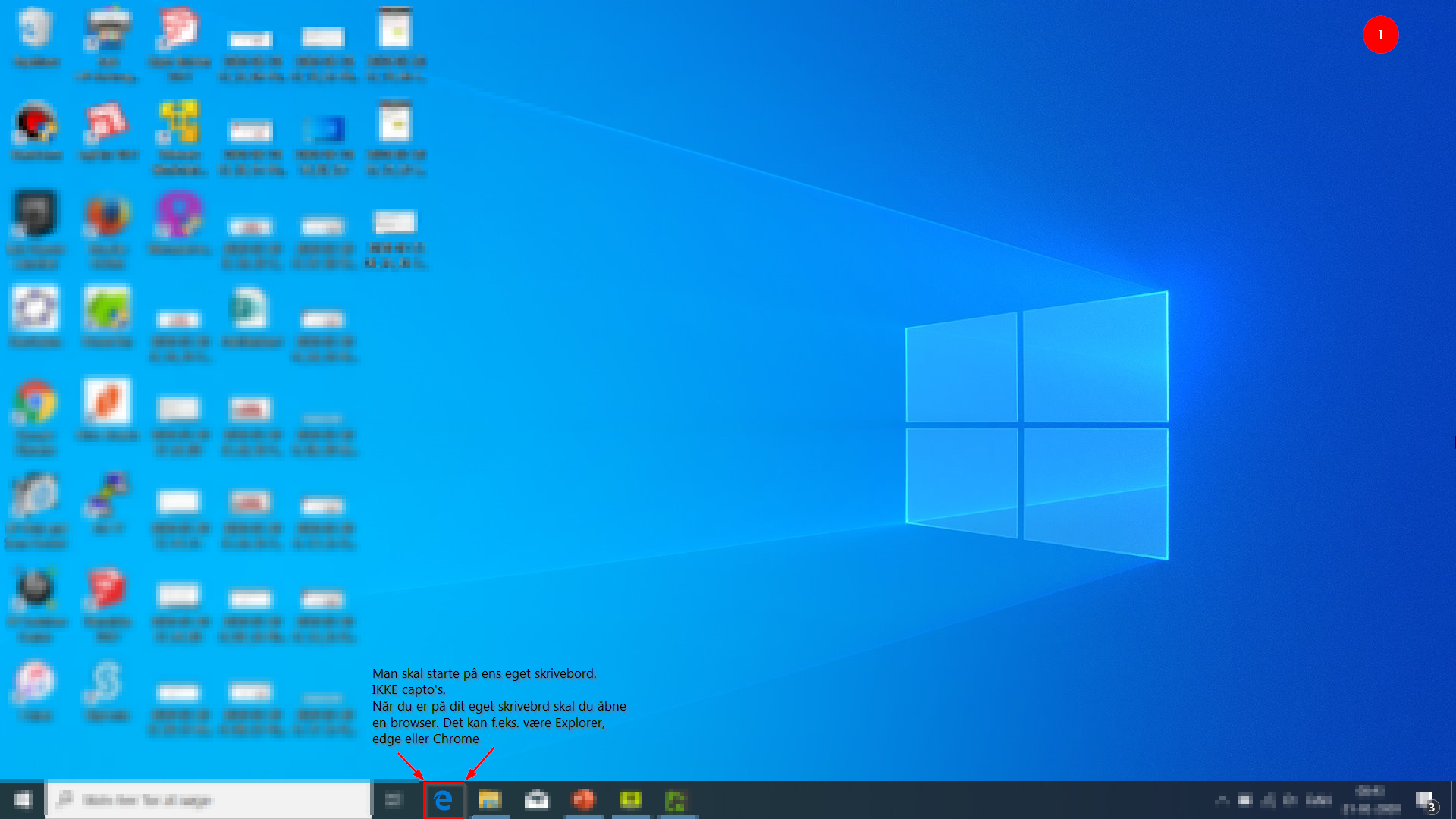 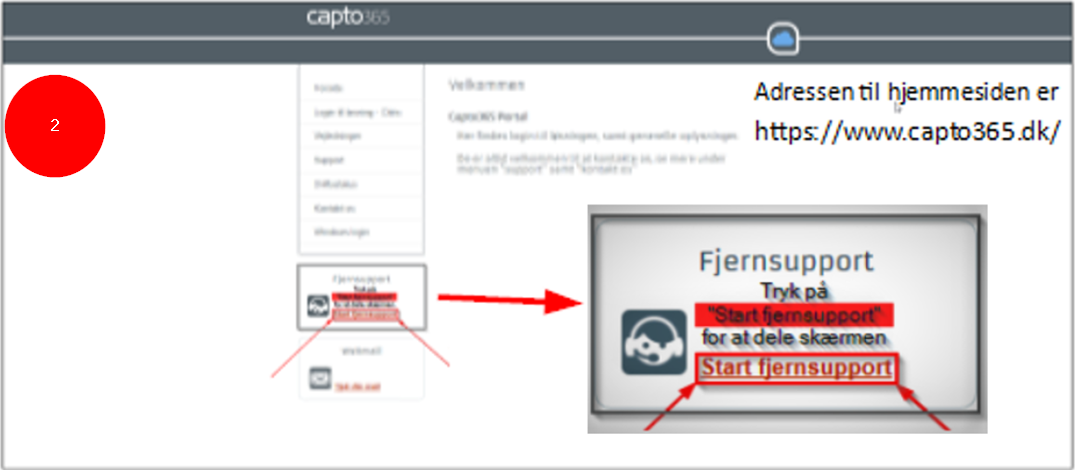 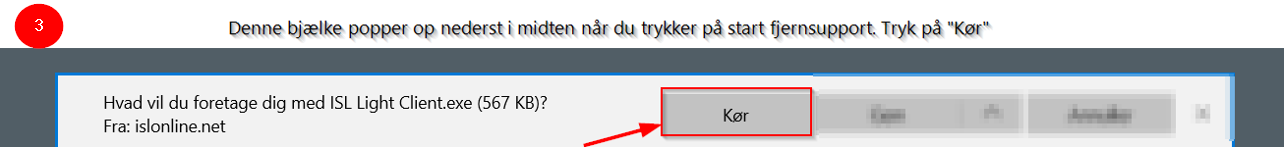 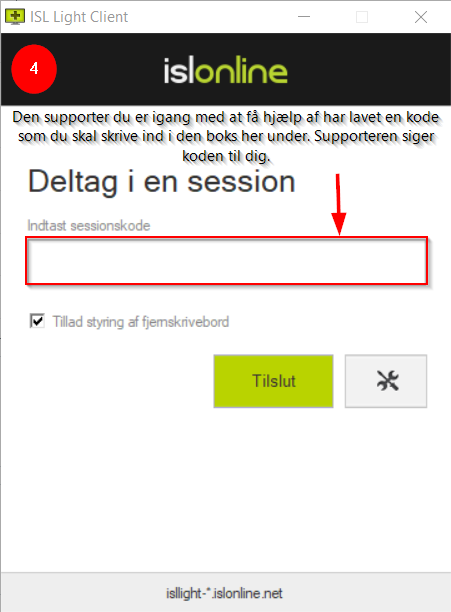 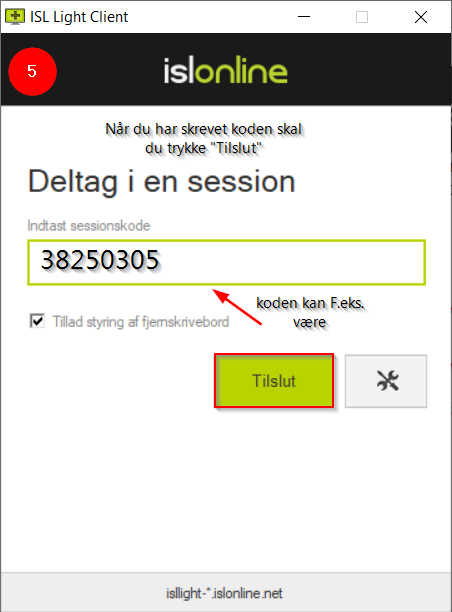 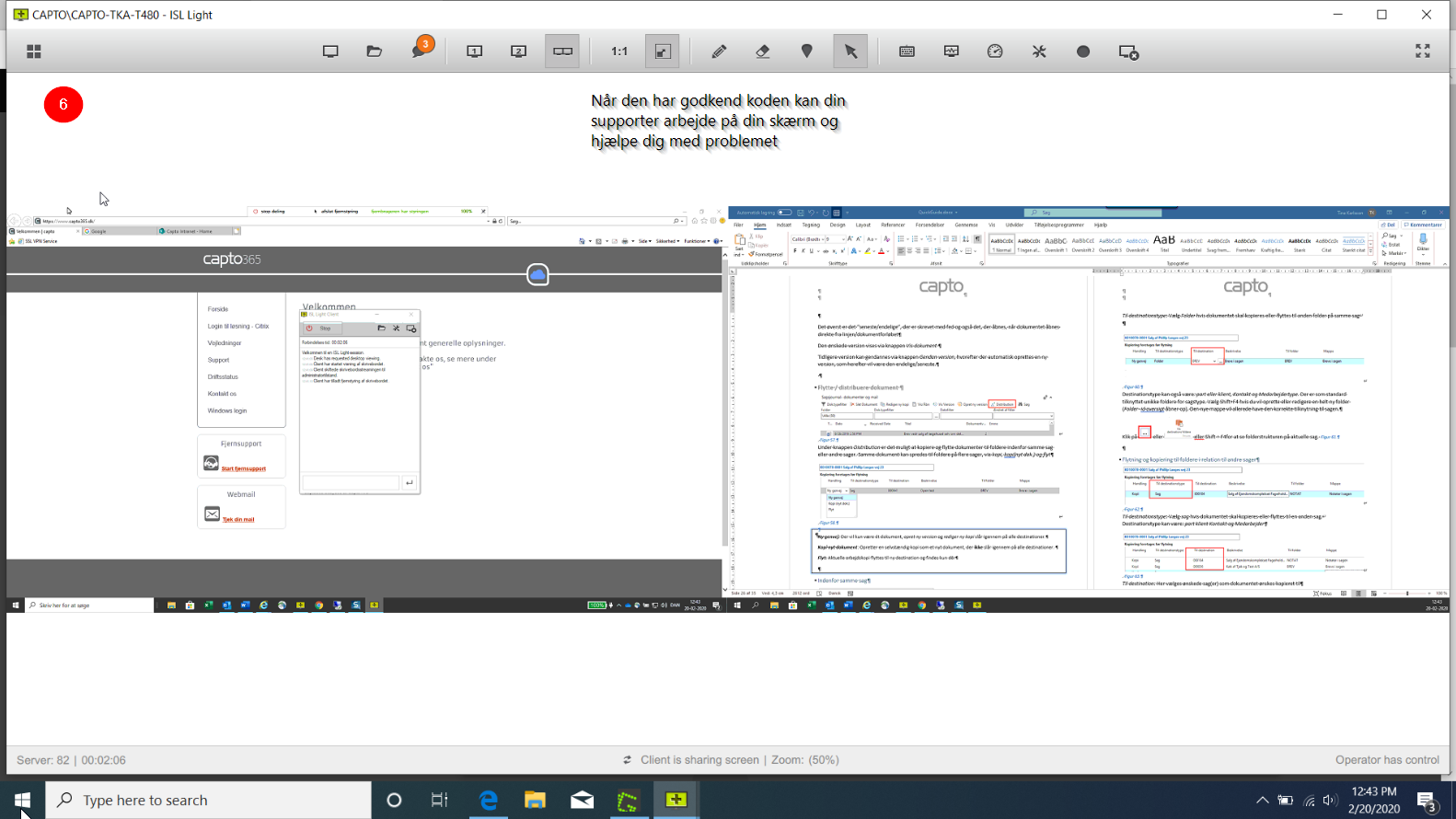